Srednja škola
Dragutina Stražimira
obilježavanje 30. godišnjice rada





Sveti Ivan Zelina
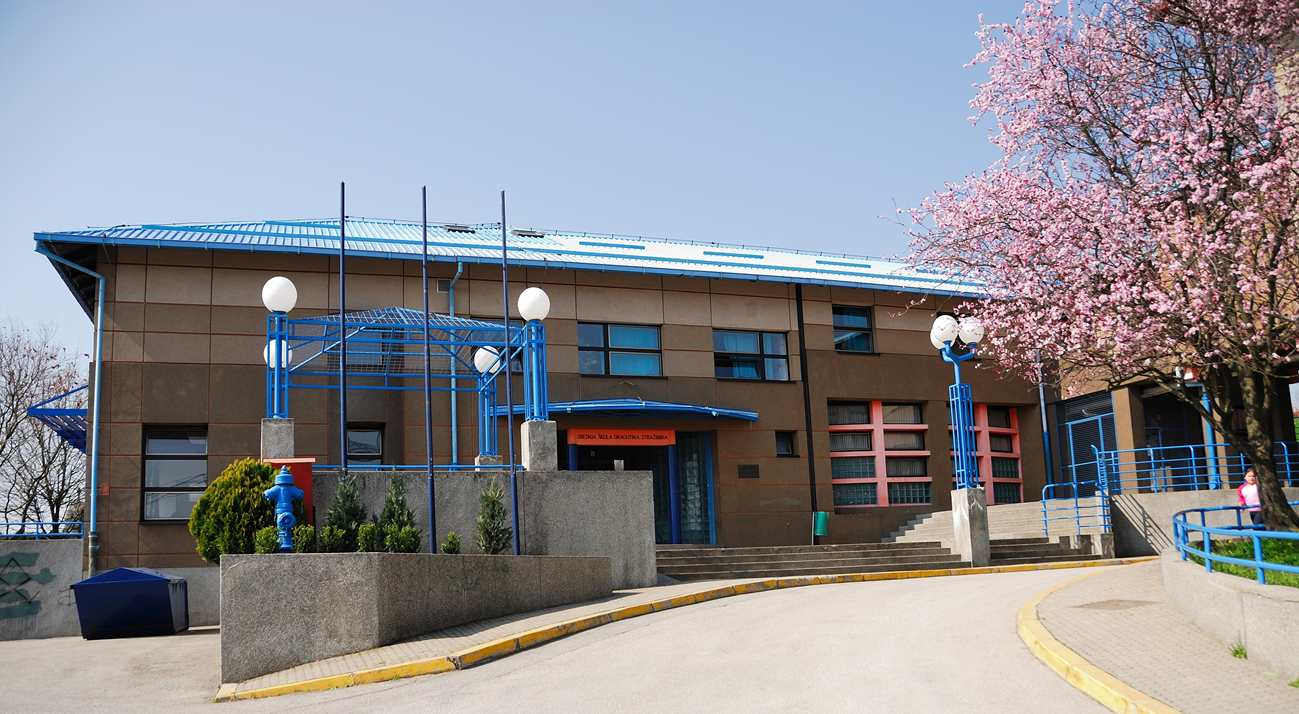 Dragutin Stražimir (1821. – 1891.)
Izvor: https://www.muzej-zelina.hr/hr/pozdrav-iz-sv-ivana-zeline/dragutin-strazimir-1821-1891/
Obrazovni sektor
elektrotehnika i računalstvo



28 godina
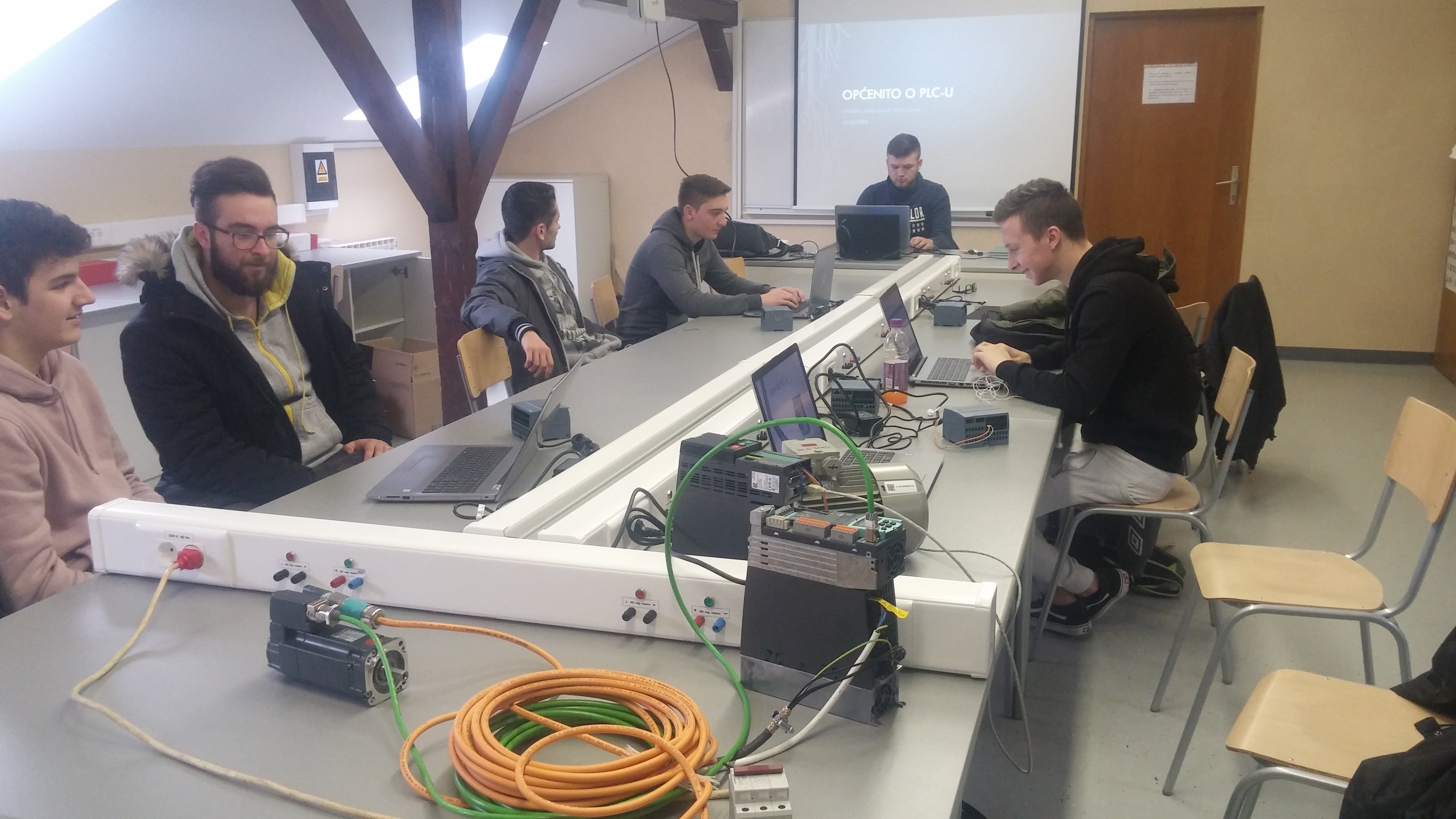 POČECI I NAJNOVIJI PROGRAMI
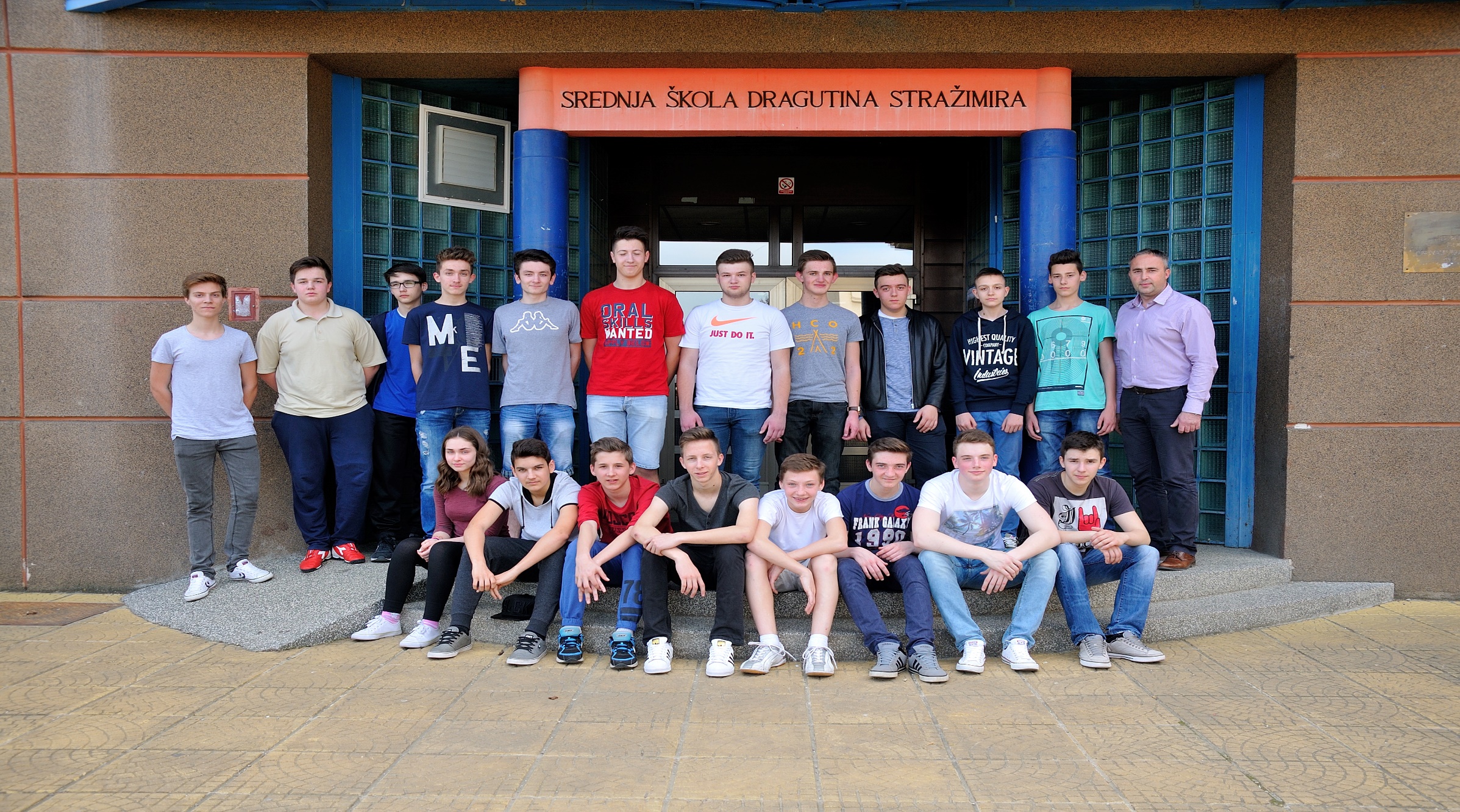 1.generacija tehničara za električne strojeve s primijenjenim računalstvom
ZANIMANJA DANAS
ZAŠTO JE NAŠA ŠKOLA DOBARA?
OPIS ZANIMANJA
TEHNIČAR ZA EL. STROJEVE S PRIMIJENJENIM RAČUNALSTVOM
I
ELEKTROINSTALATER
TEHNIČAR ZA EL. STROJEVE S PRIMIJENJENIM RAČUNALSTVOM
TEHNIČAR ZA EL. STROJEVE S PRIMIJENJENIM RAČUNALSTVOM
27. veljače 2018. u našoj školi otvoren je novi elektro laboratorij financijskim sredstvima Zagrebačke županije.
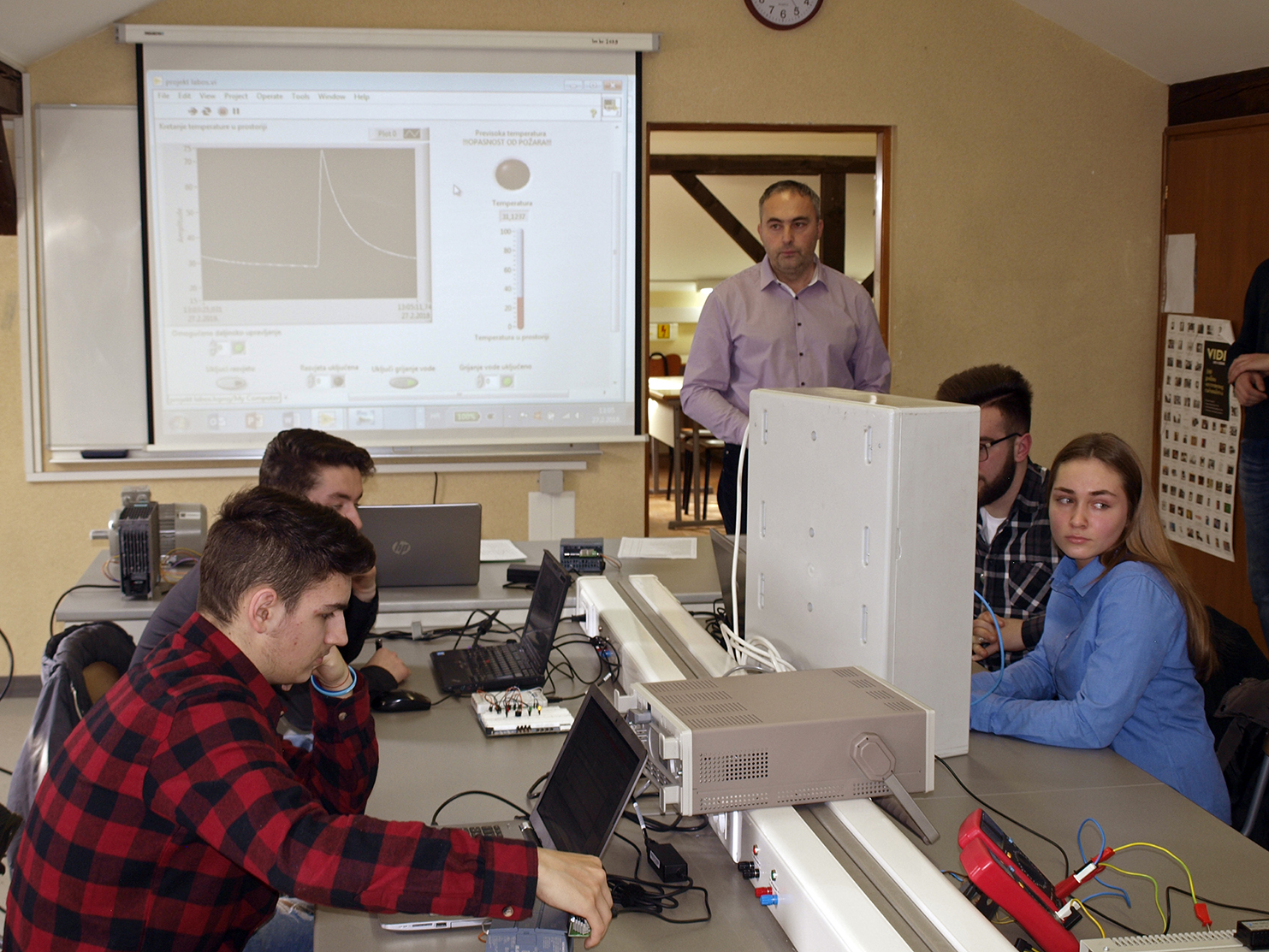 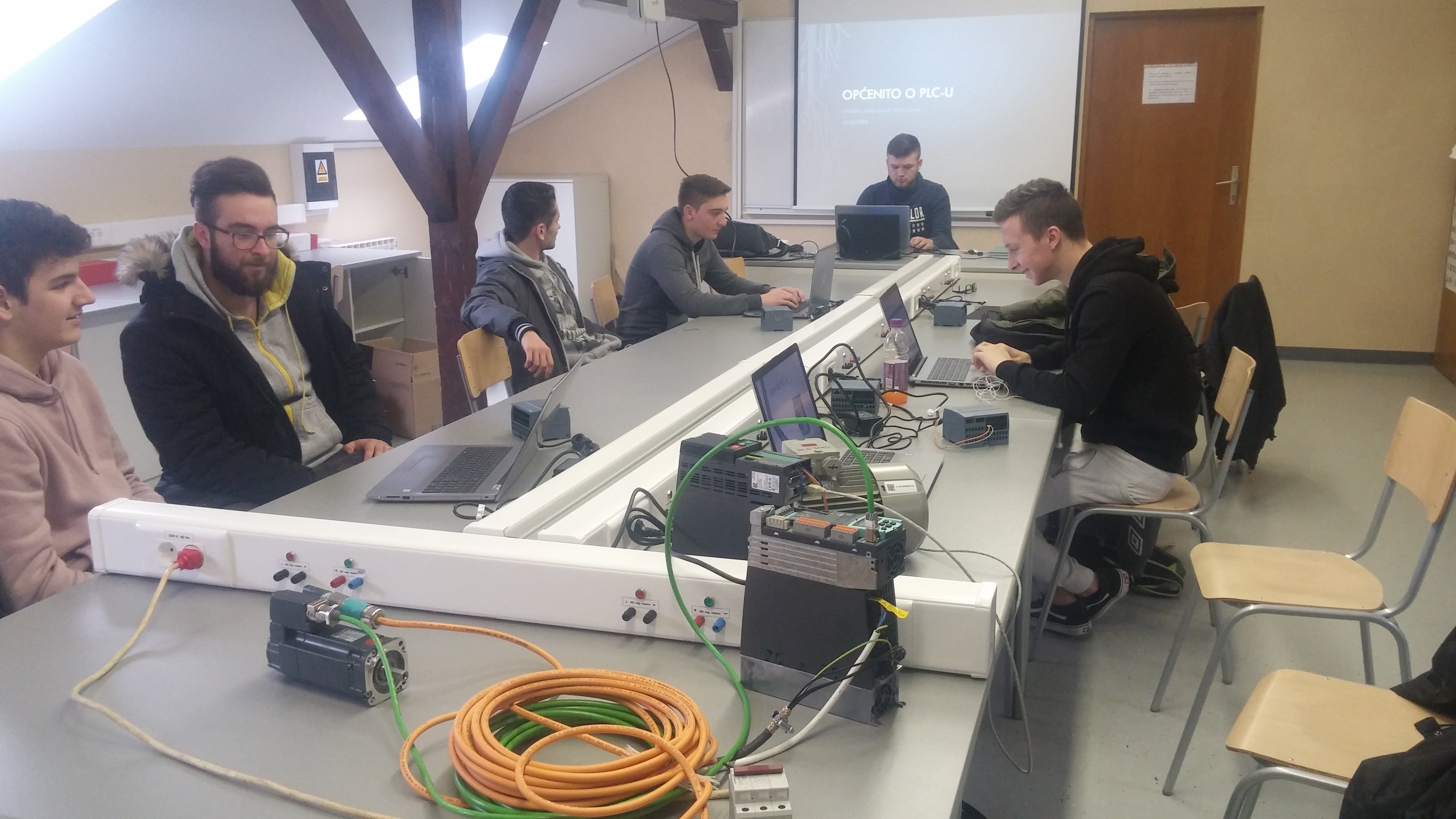 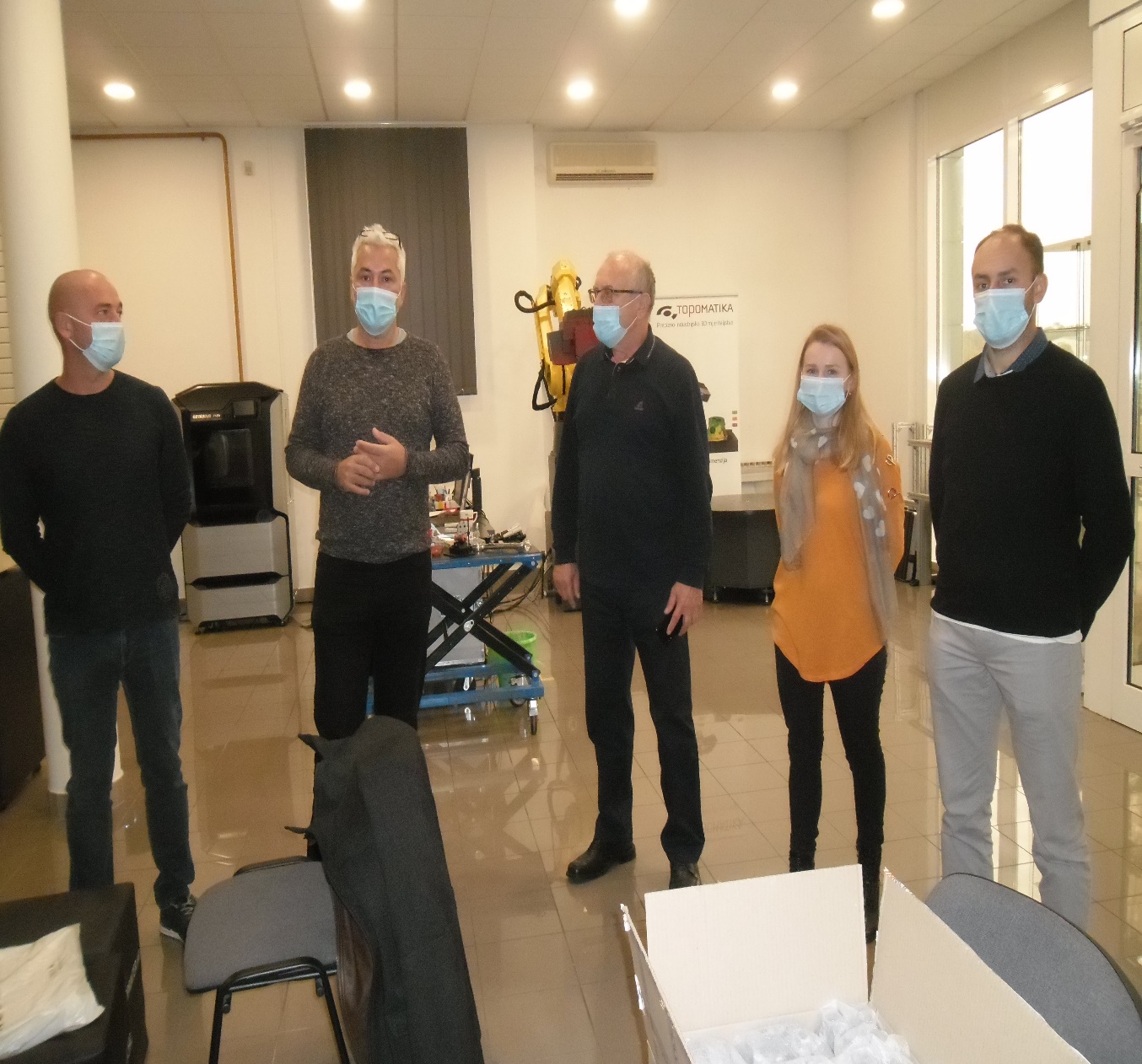 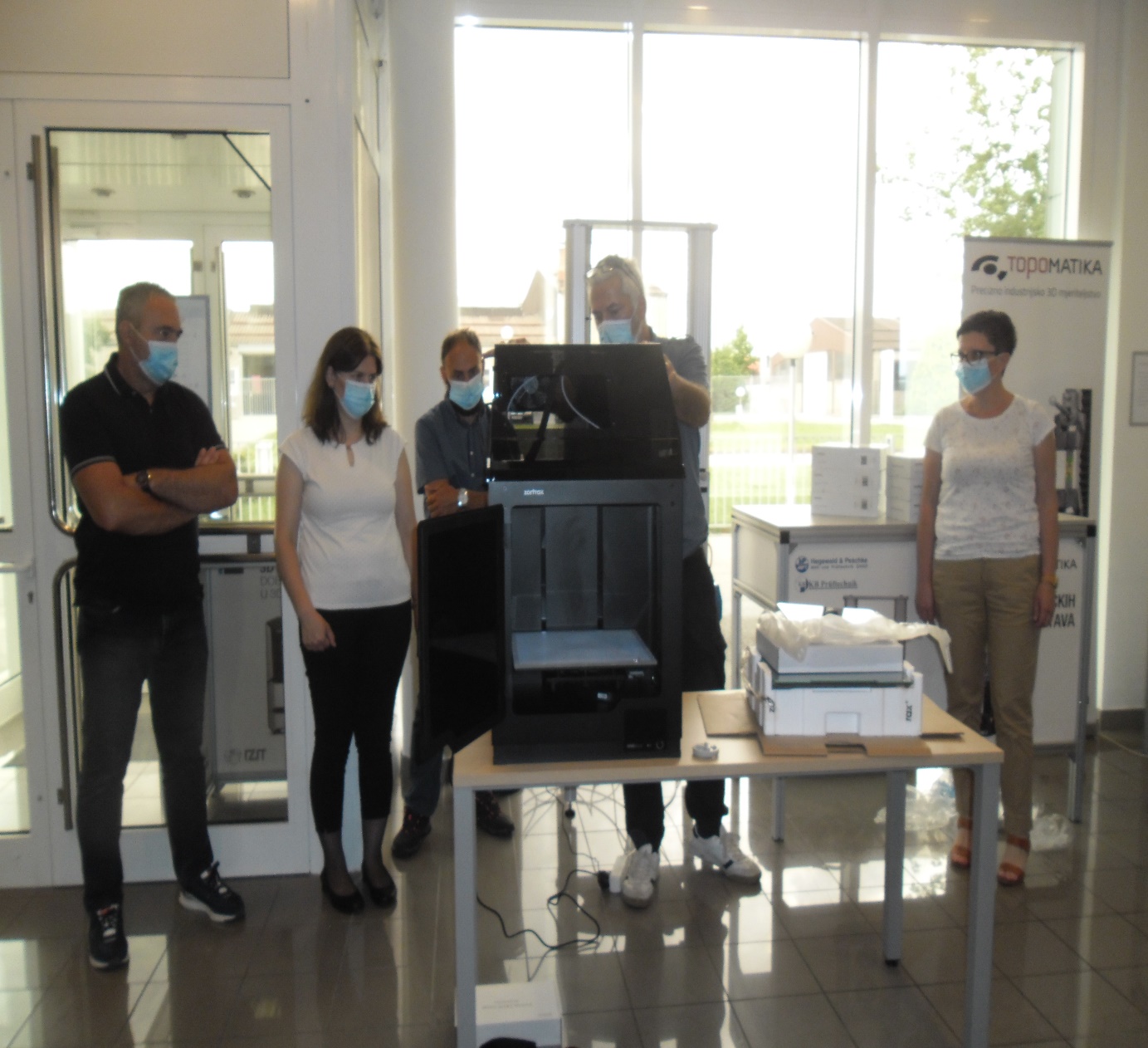 Zahvaljujući Elektrotehničkom društvu Zagreb i Zagrebačkoj županiji, naša je škola 7. srpnja 2020. postala bogatija za uređaj za brzu izradu prototipova koji koristi LPD Plus (Layered Plastic Deposition) tehnologiju 3D, odnosno 3D printer.
TROGODIŠNJE OBRTNIČK0 ZANIMANJE - Elektroinstalater
ELEKTROINSTALATER – DEFICITARNO ZANIMANJE
postavlja, ispituje, stavlja u pogon i održava niskonaponske instalacije i postrojenja za raspodjelu električne energije, antenske i komunikacijske instalacije, uzemljenja i gromobrane, itd.
preventivno održava postavljene uređaje i električnu opremu,
radi na obilježavanju instalacija, ugradnji razvodnih ormara, električnih uređaja i elektroopreme
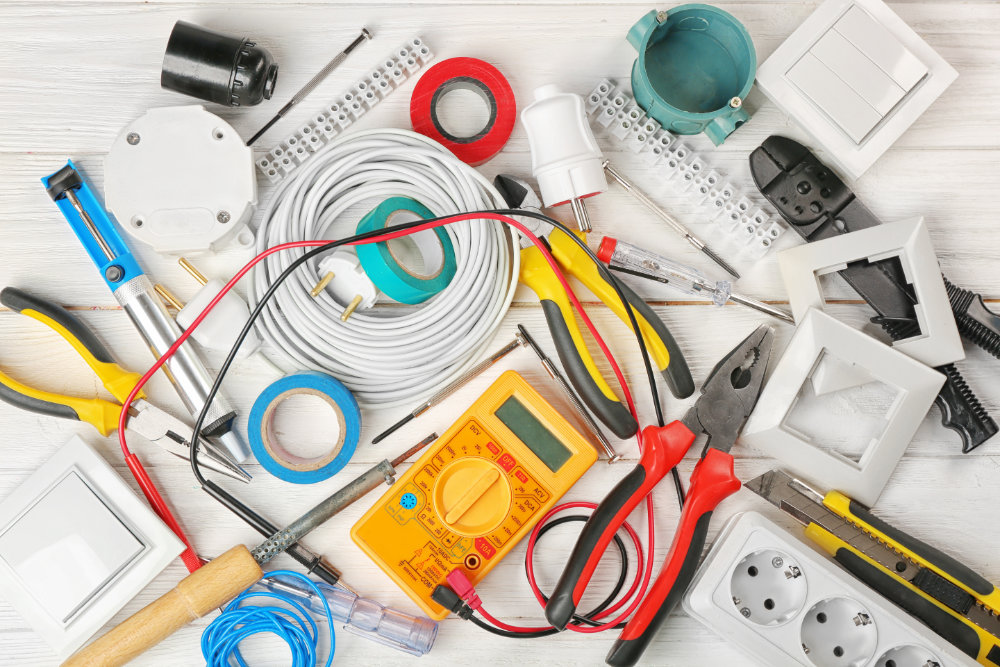 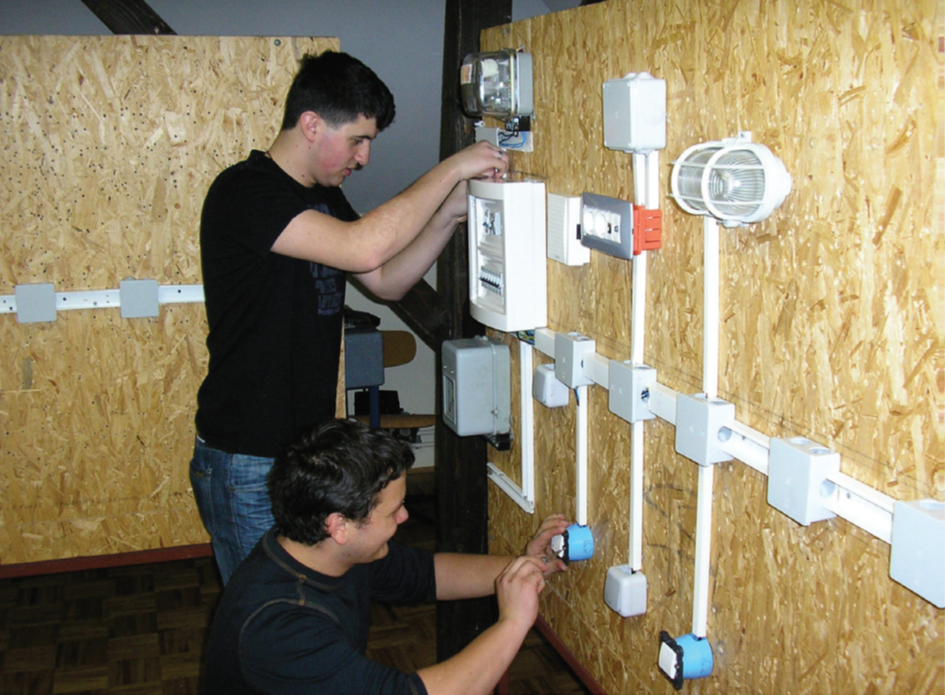 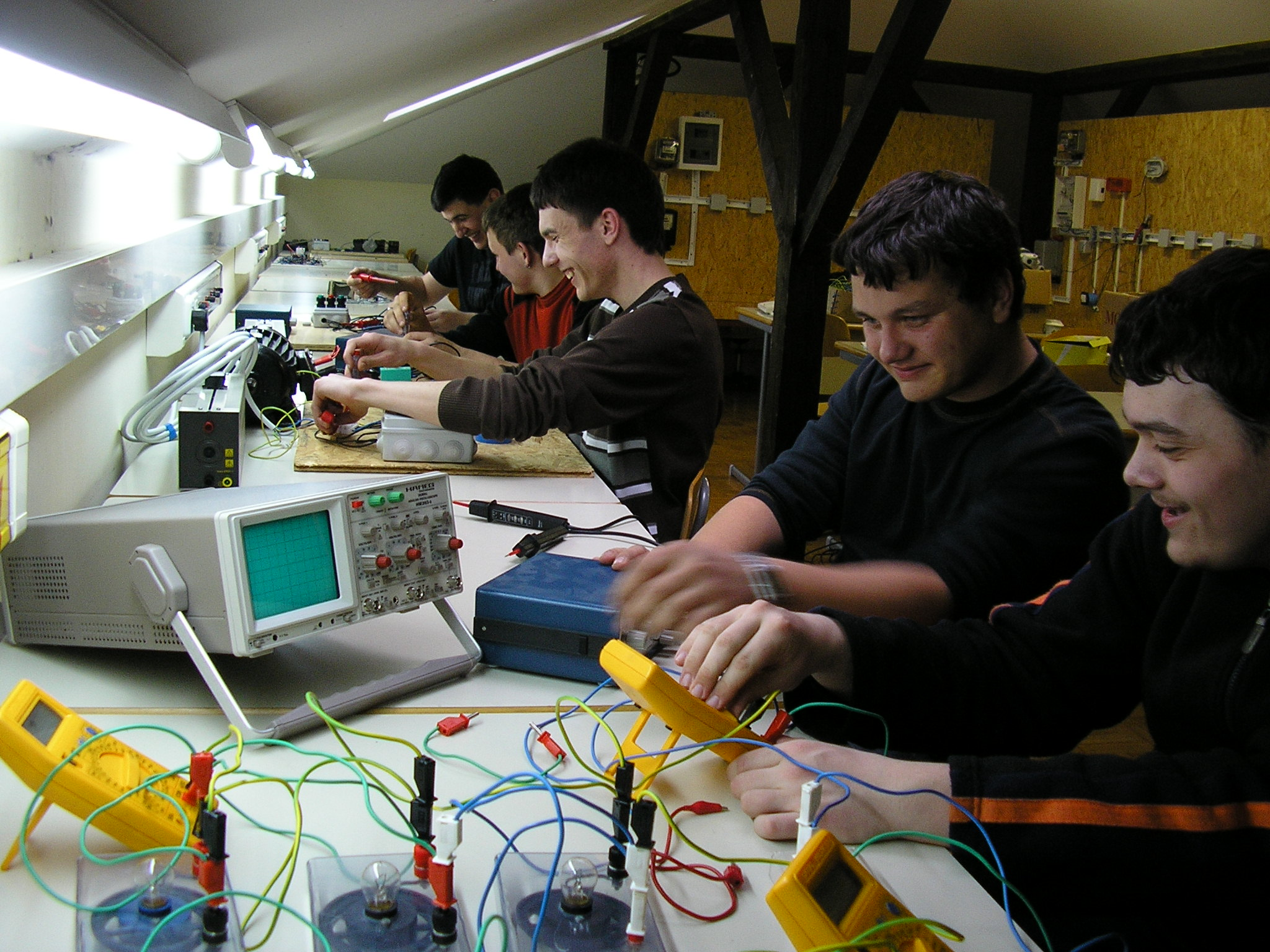 2001. god. naš sada pokojni sugrađanin Stjepan Antolković - Šimunjek donirao je financijska sredstva kojima smo opremili prvi laboratorij  elektrotehnike.  Od te godine  redovito sudjelujemo na međužupanijskim i državnim natjecanjima i postižemo odlične rezultate.
NATJECANJA UČENIKA U OBRAZOVNOM SEKTORU ELEKTROTEHNIKE I RAČUNALSTVA
TEHNIČAR ZA EL. STROJEVE S PRIMIJENJENIM RAČUNALSTVOM
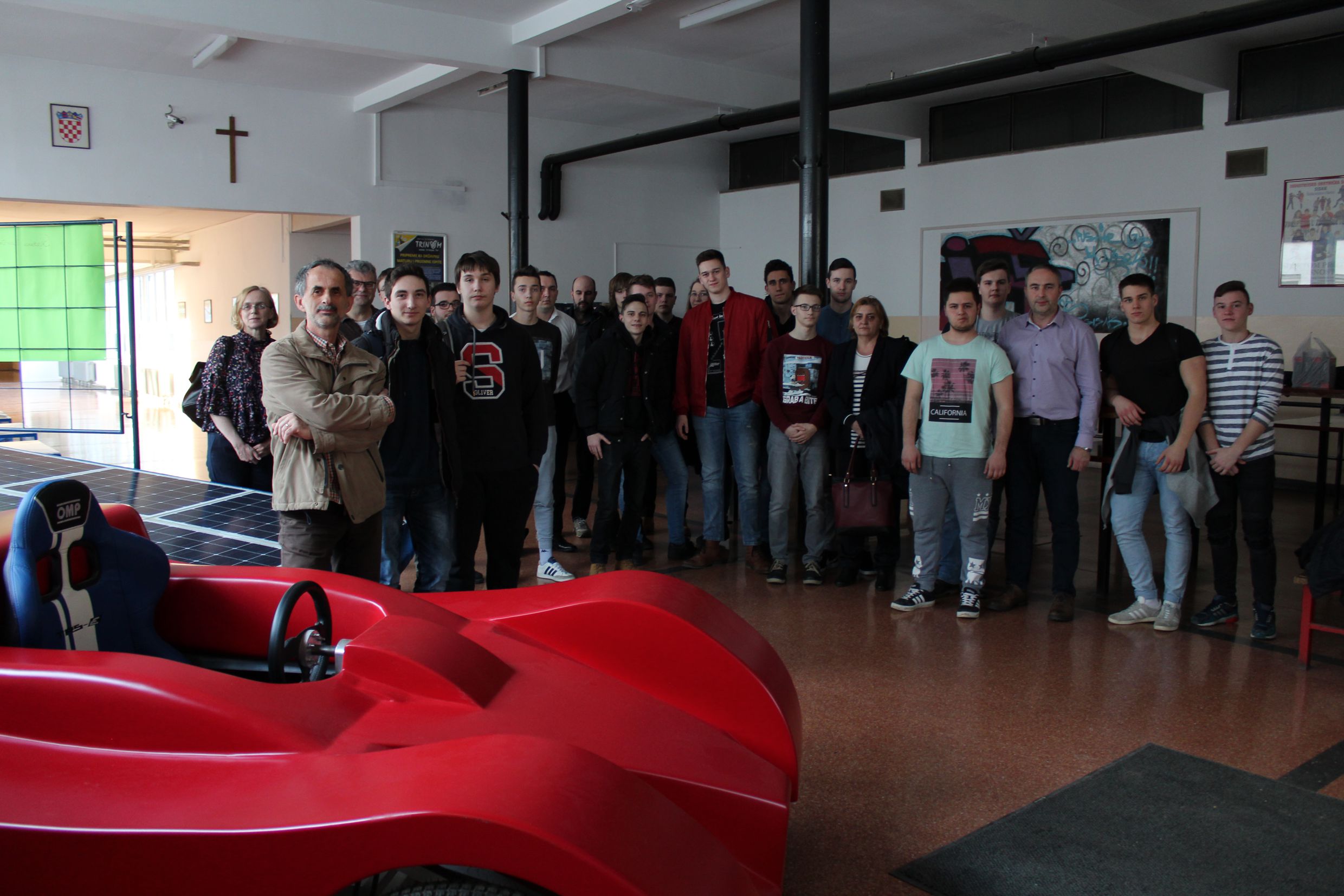 MEĐUŽUPANIJSKO NATJECANJE UČENIKA IZ OSNOVA ELEKTROTEHNIKE I MJERENJA U ELEKTROTEHNICI
- u Tehničkoj školi Karlovac,  28. veljače 2017. godine, sudjelovali naši učenici 2.E razreda: Billy Bičak i Teo Martinjak 
- u Tehničkoj školi Sisak, 9. ožujka 2018. godine, sudjelovali naši učenici 2.E razreda: Mateo Ivančan i Erik Markiš
ELEKTRONIČARI-MEHANIČARI
Na Državnom natjecanju u Čakovcu 2003. godine, sudjelovali su naši učenici Danijel Belošić i Josip Majcug te kao ekipa osvojili 4. mjesto.  
ELEKTROINSTALATERI I ELEKTROMEHANIČARI 
Od 2004.godine redovito sudjelujemo na natjecanjima i postižemo odlične rezultate.
22. 2. 2011. naši elektroinstalateri Ivan Purgar i Marko Kosić osvojili su 1. mjesto na Međužupanijskom natjecanju elektroinstalatera u Velikoj Gorici, te se plasirali na Državno natjecanje u Zadru i osvojili 6. mjesto.
U Elektrostrojarskoj obrtničkoj školi, Zagreb 10. ožujka  2020. god. održano je Međužupanijsko natjecanje učenika elektroinstalatera  iz  Električnih  instalacija,  gdje je sudjelovao  naš učenik 3. A razreda  Tomislav  Marić. Učenik je osvojio drugo mjesto, te se plasirao na Državno natjecanje. 
U pratnji učenika bio je Marijan Antolković, prof. savjetnik.
Elektromehaničari 2016. u Zagrebu   Elektroinstalateri 2013. Velika Gorica   Elektroinstalateri u Zagrebu 2020.
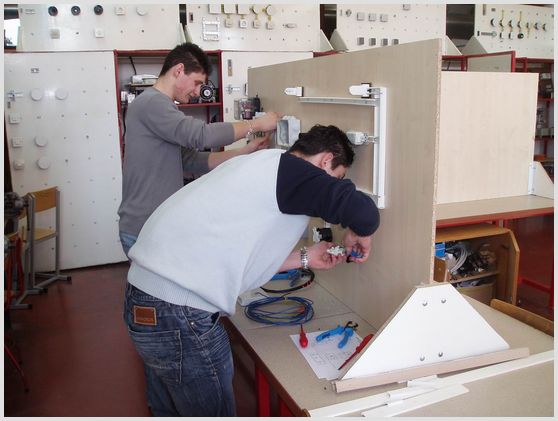 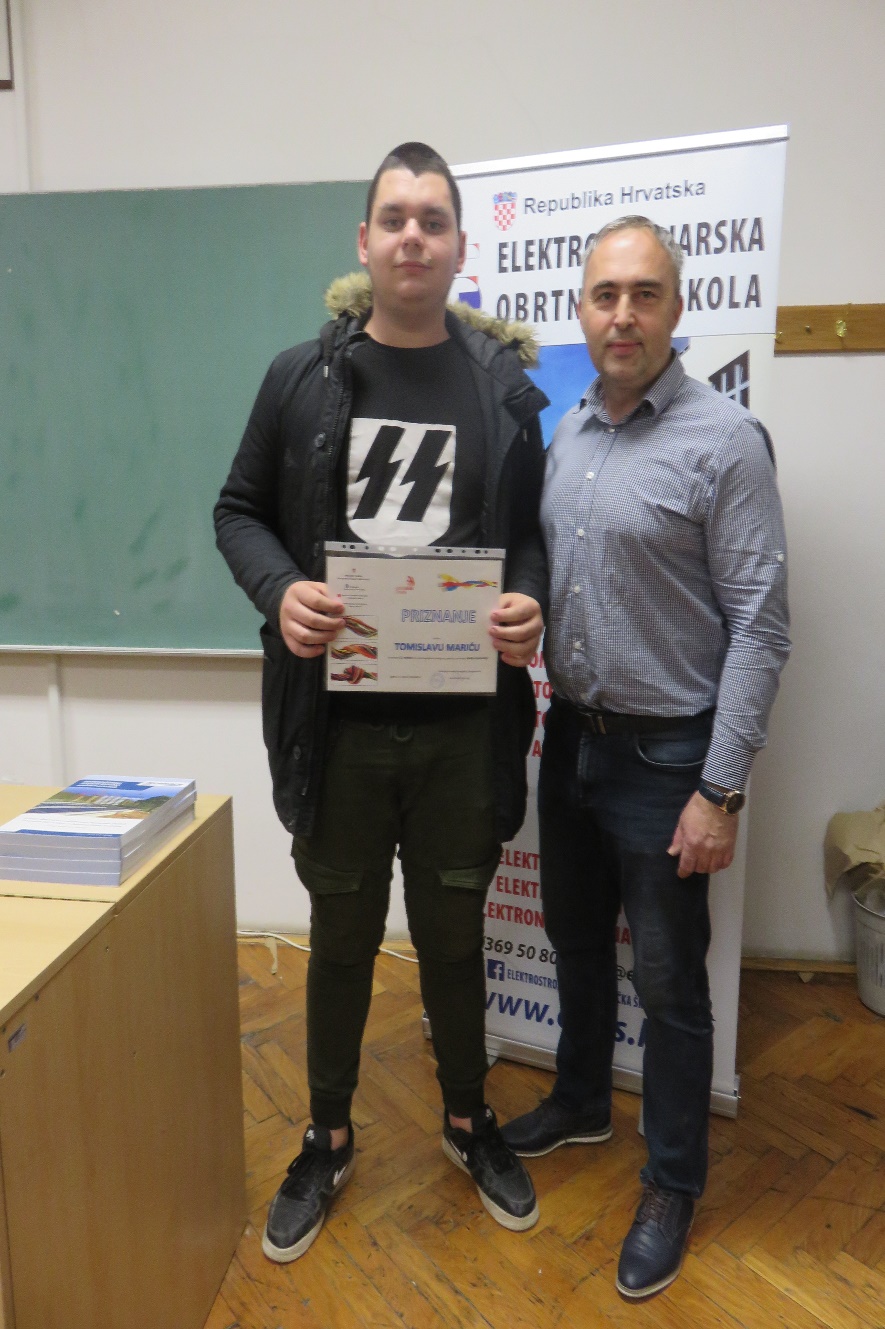 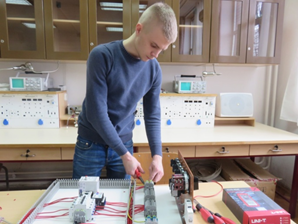 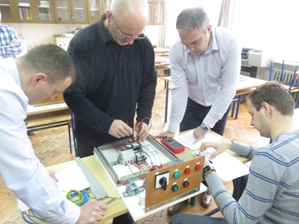 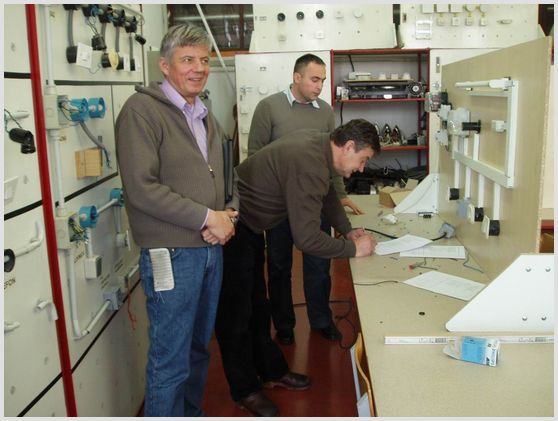 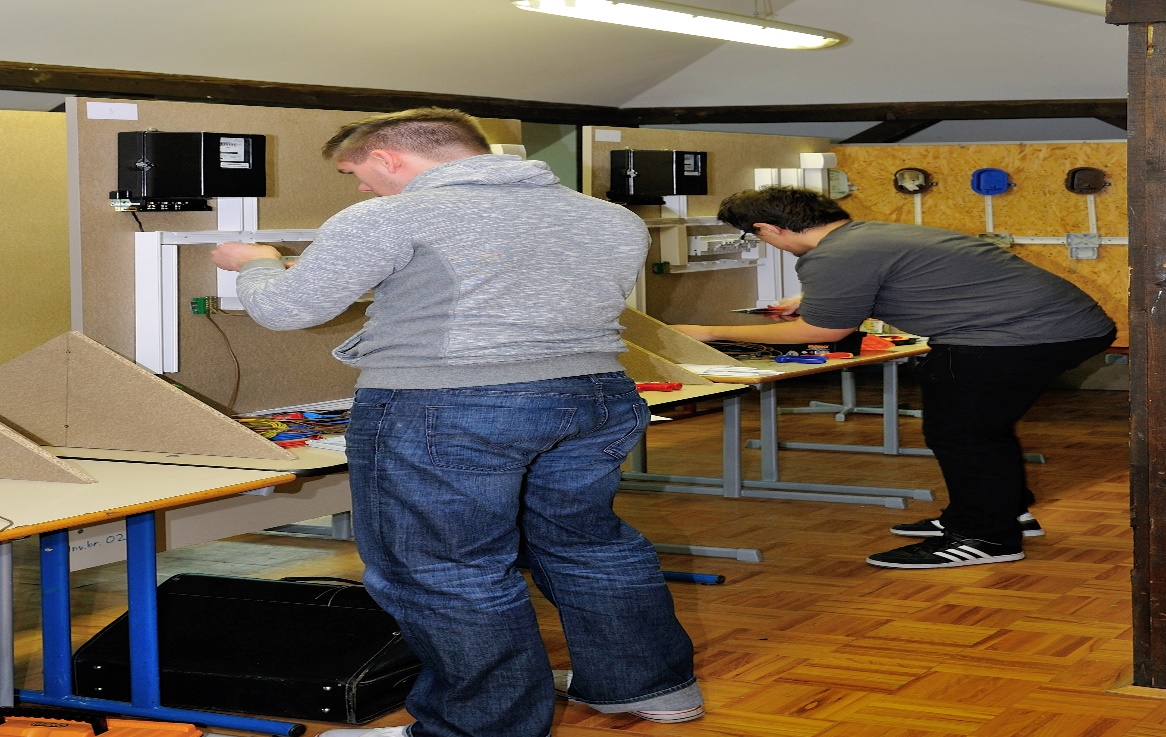 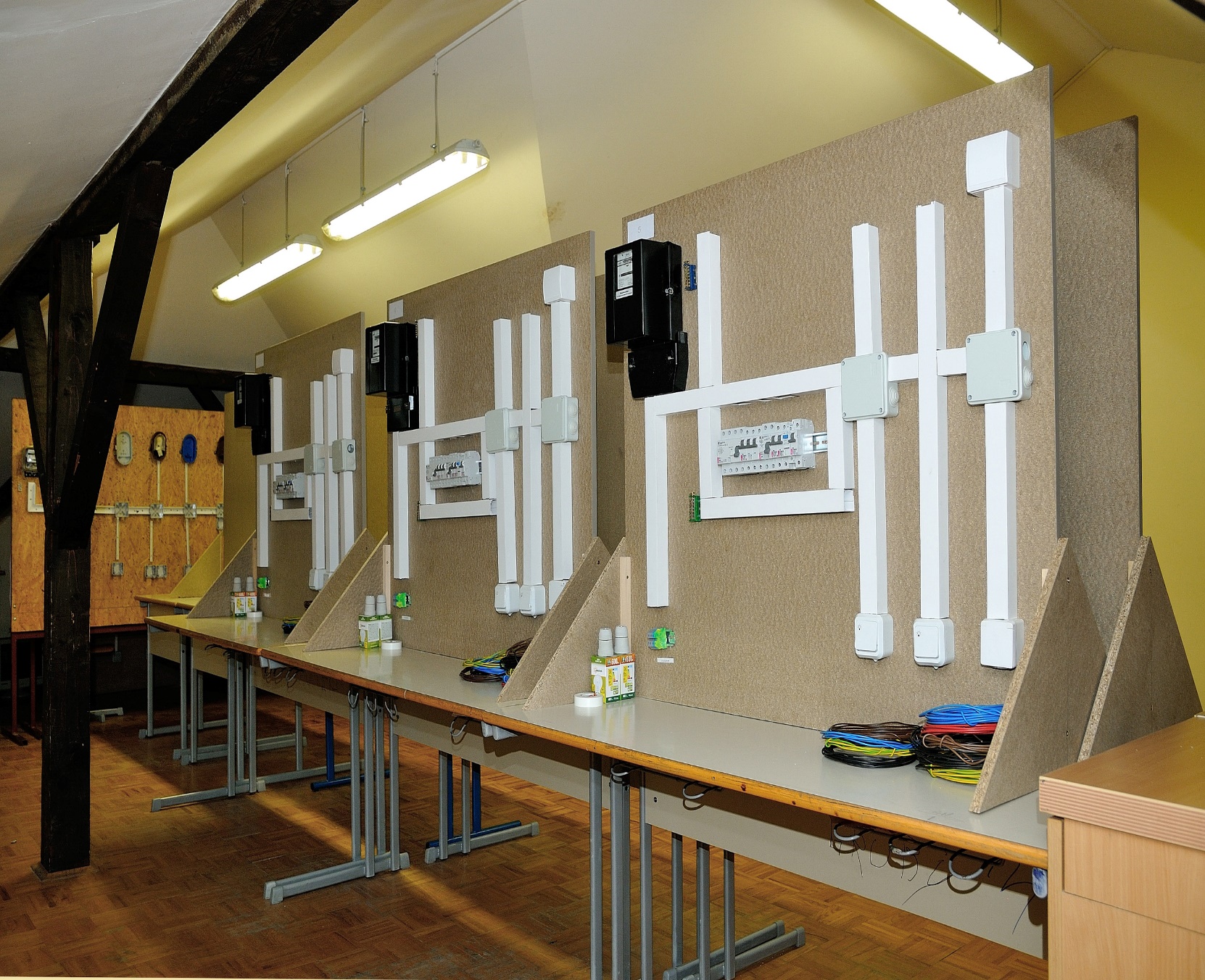 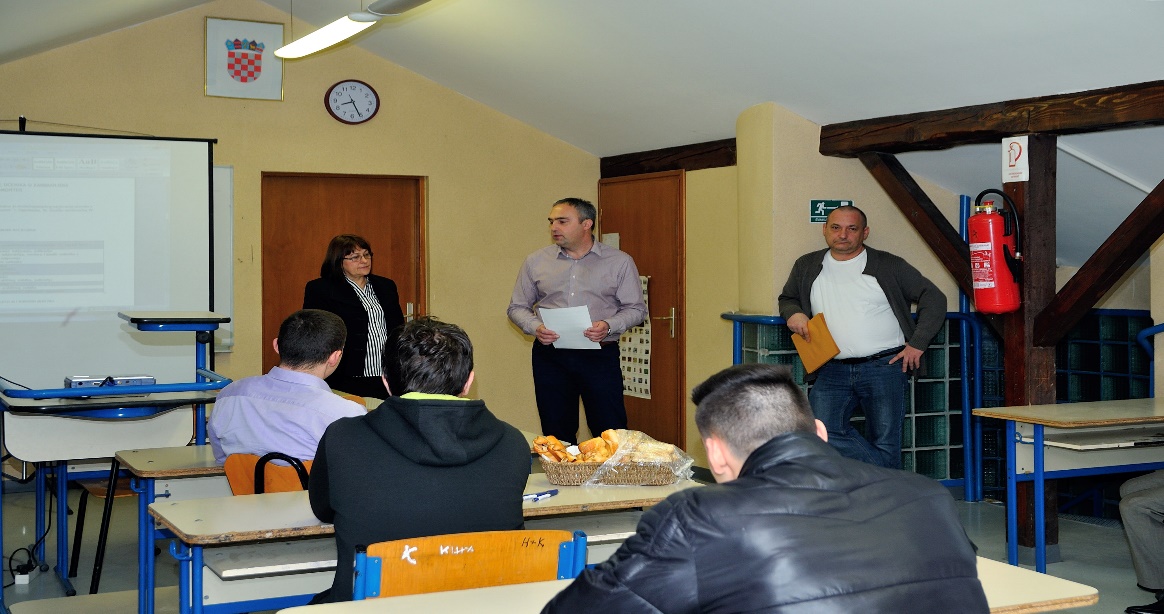 U našoj školi 24. veljače 2017.god. održano je Međužupanijsko natjecanje učenika u zanimanju elektroinstalater/elektromonter.
PAR SLIKA STRUČNIH POSJETA U SEKTORU ELEKTROTEHNIKE I RAČUNALSTVA
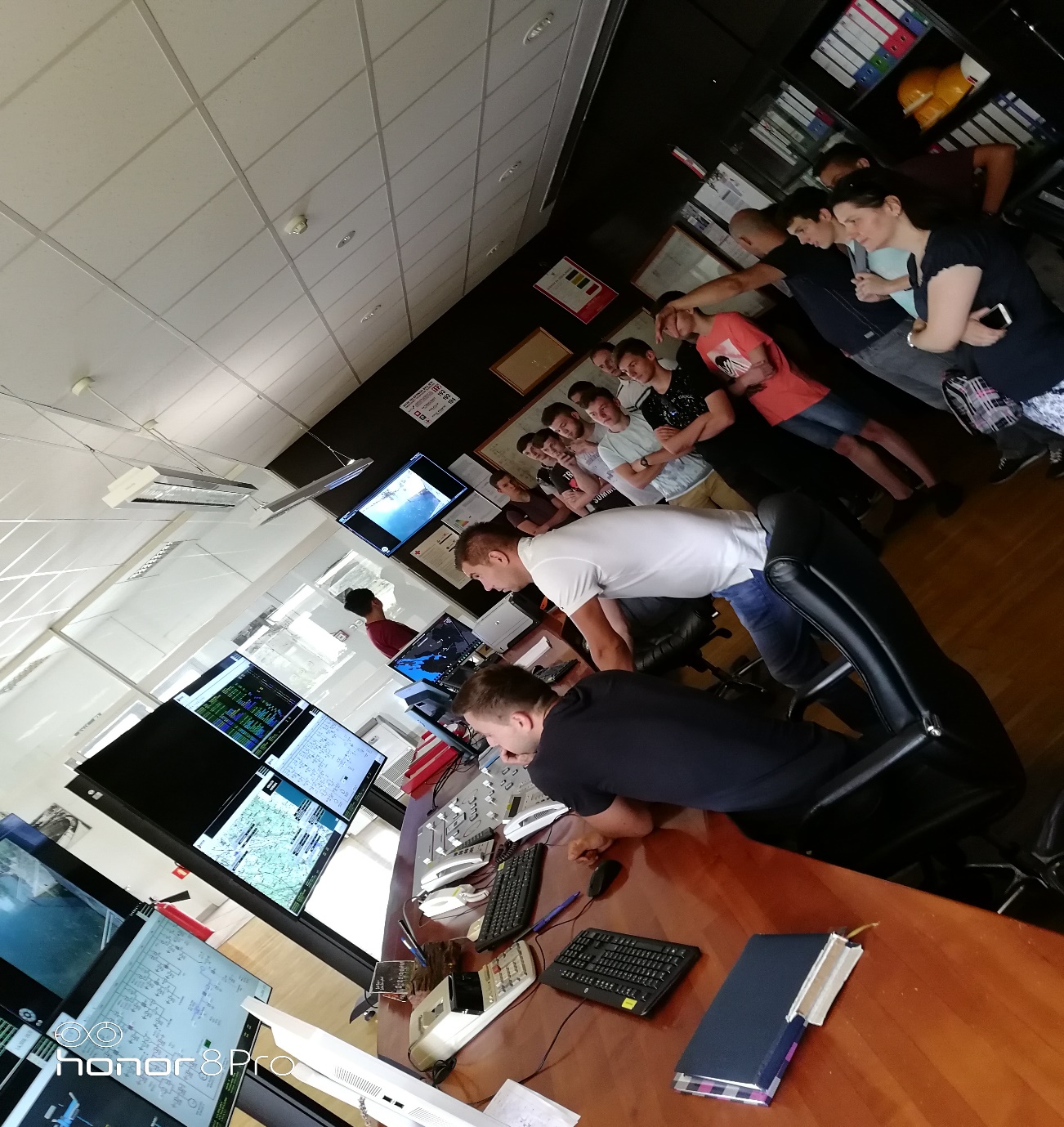 RHE Velebit, 2018.
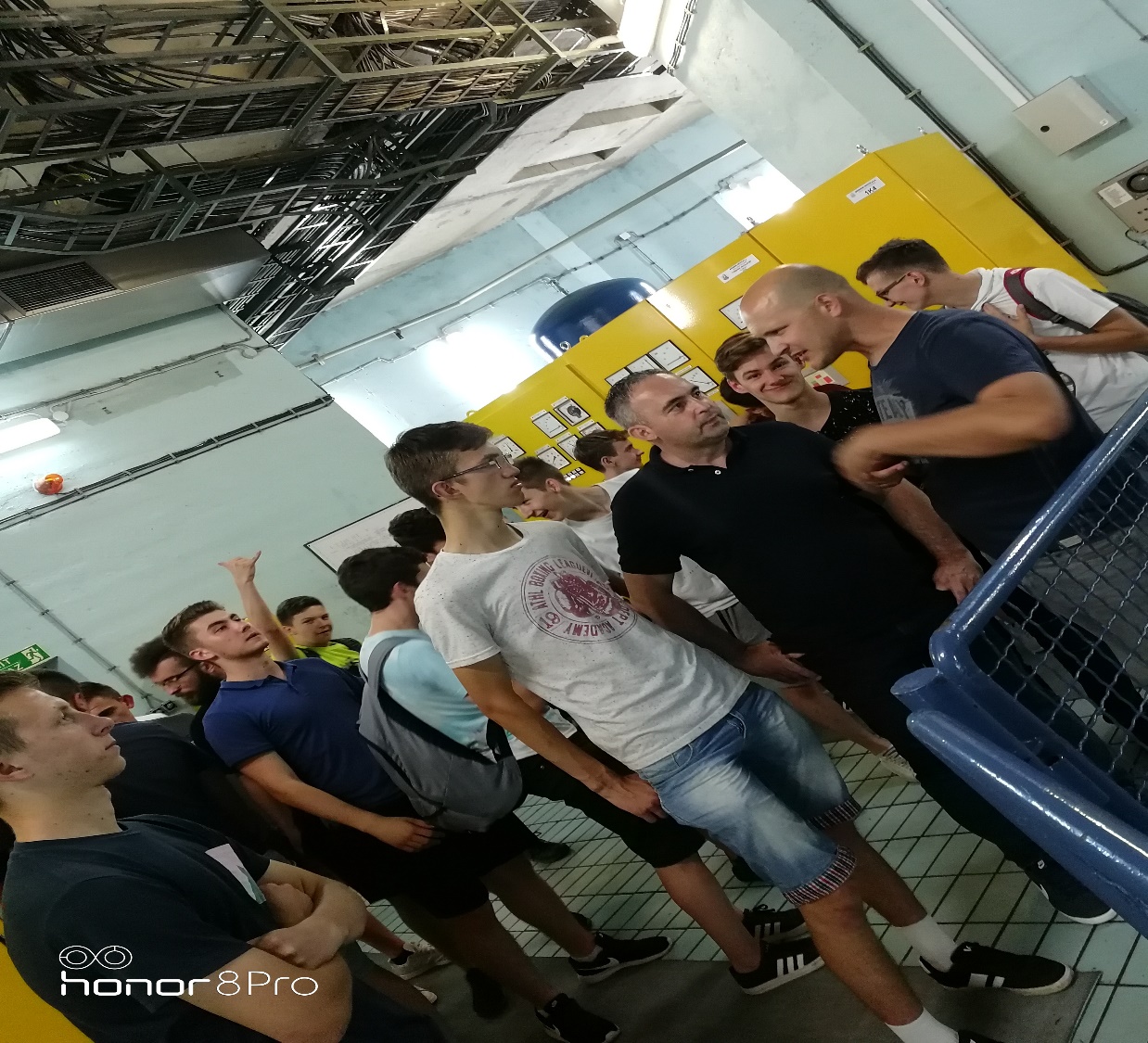 AQUATICA – SLATKOVODNI AKVARIJ, KARLOVAC, 2018.                               Posjet tvrtki Solvis, 2019.
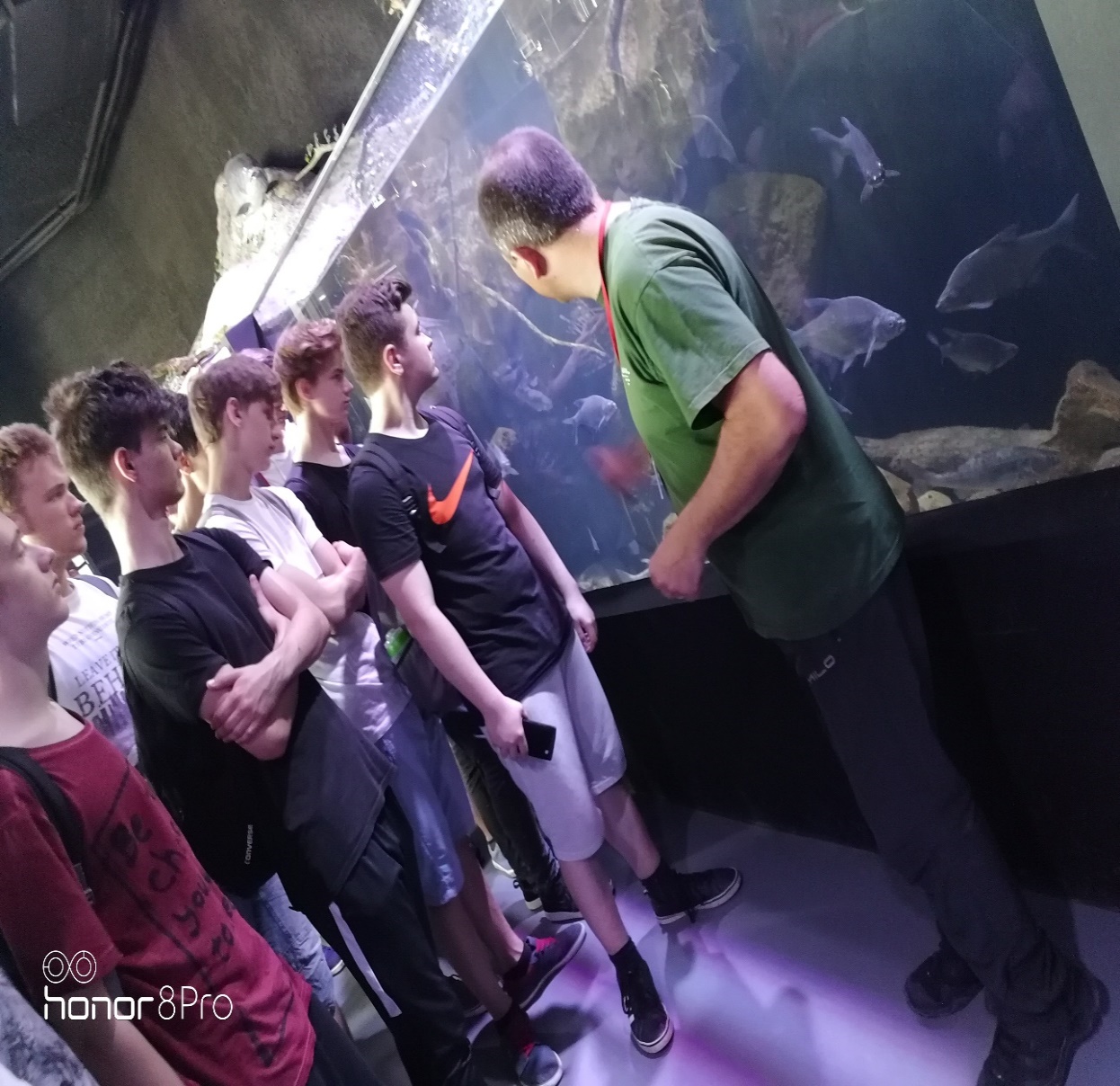 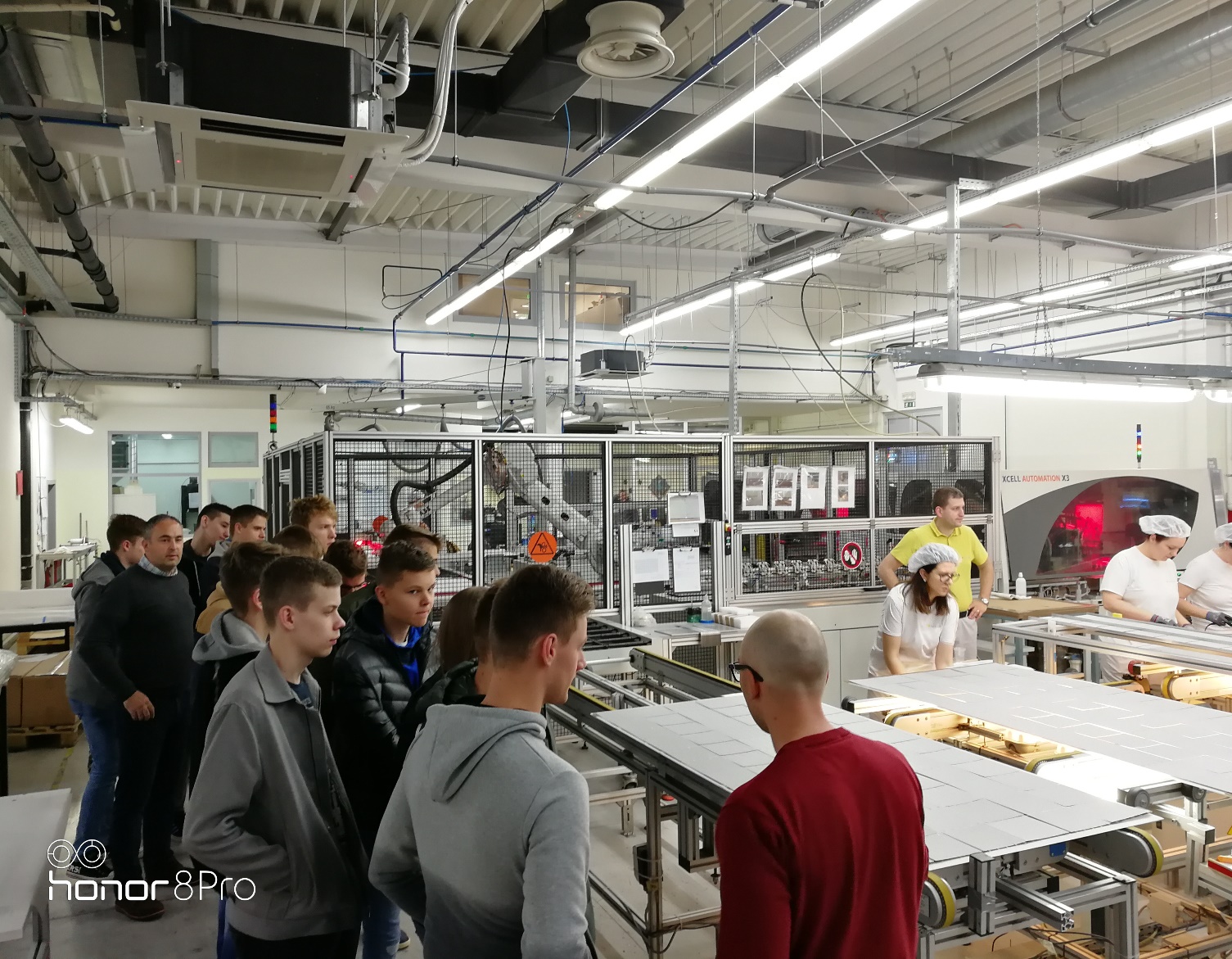 Varaždin,2019.                                                     HE Varaždin, 2019.
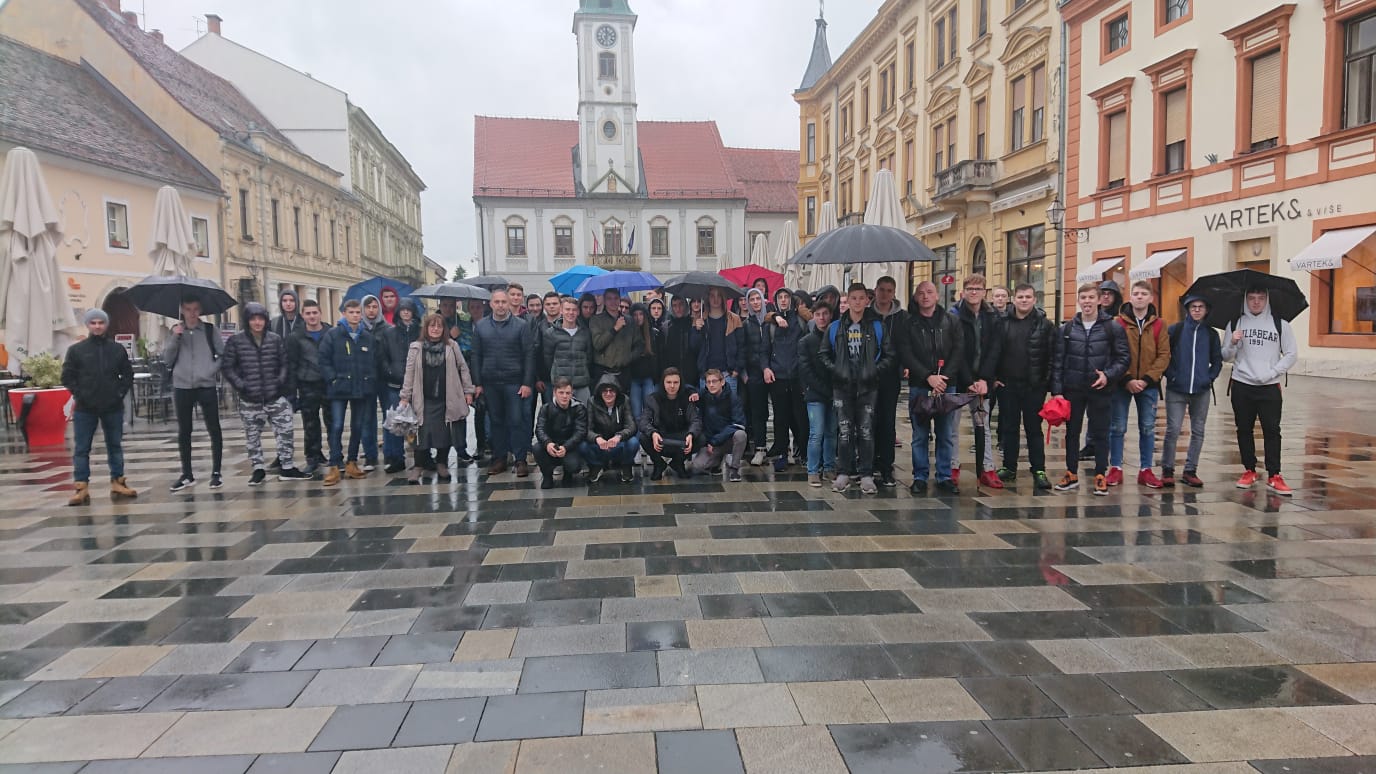 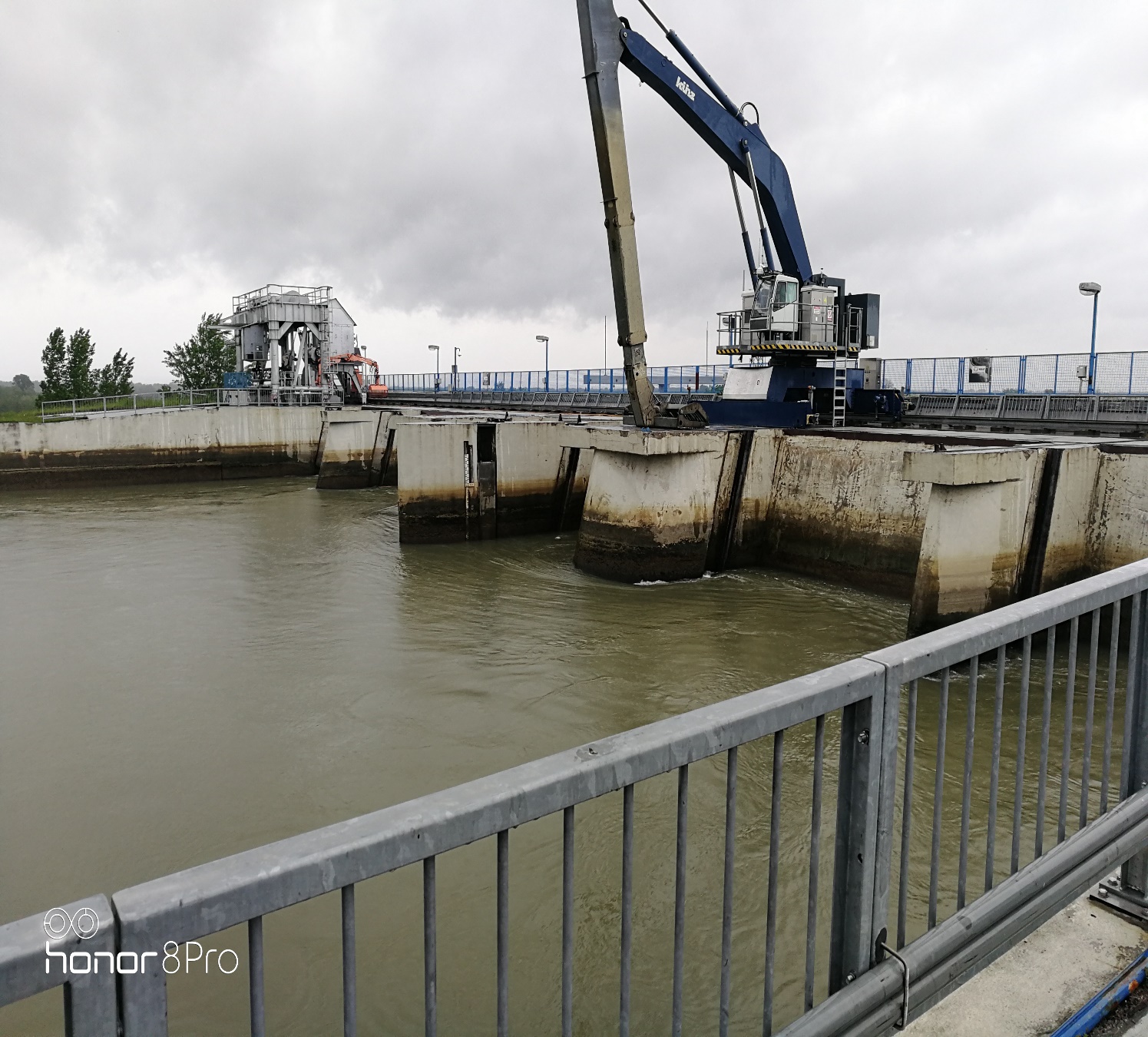 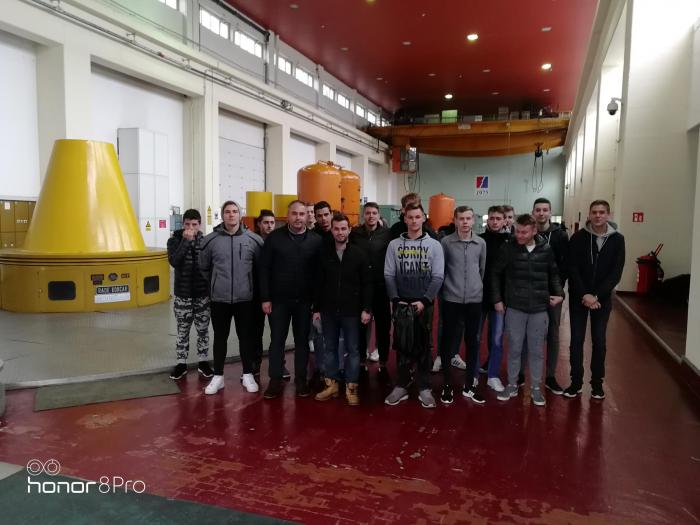 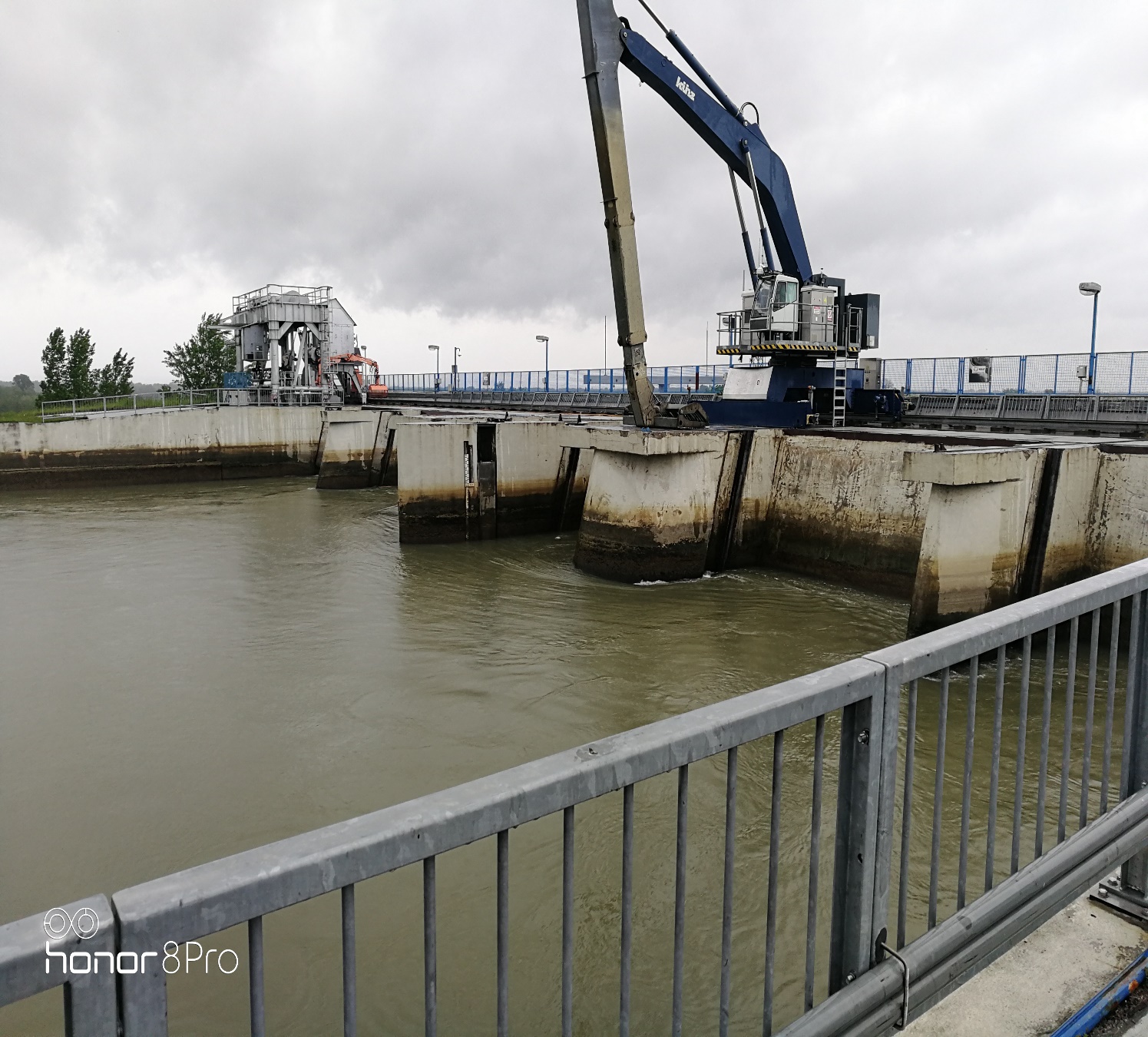 HE Varaždin, 2019.
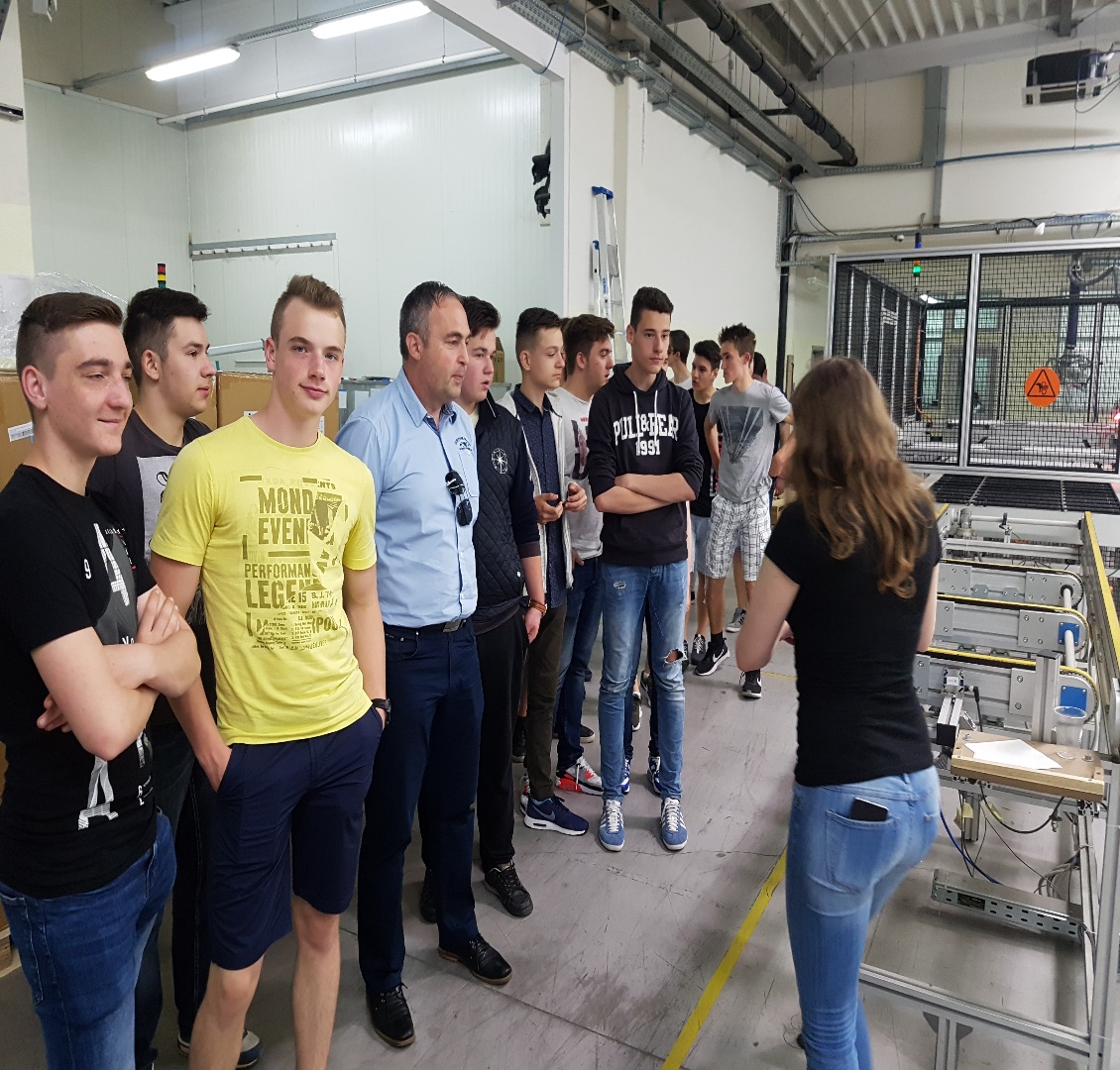 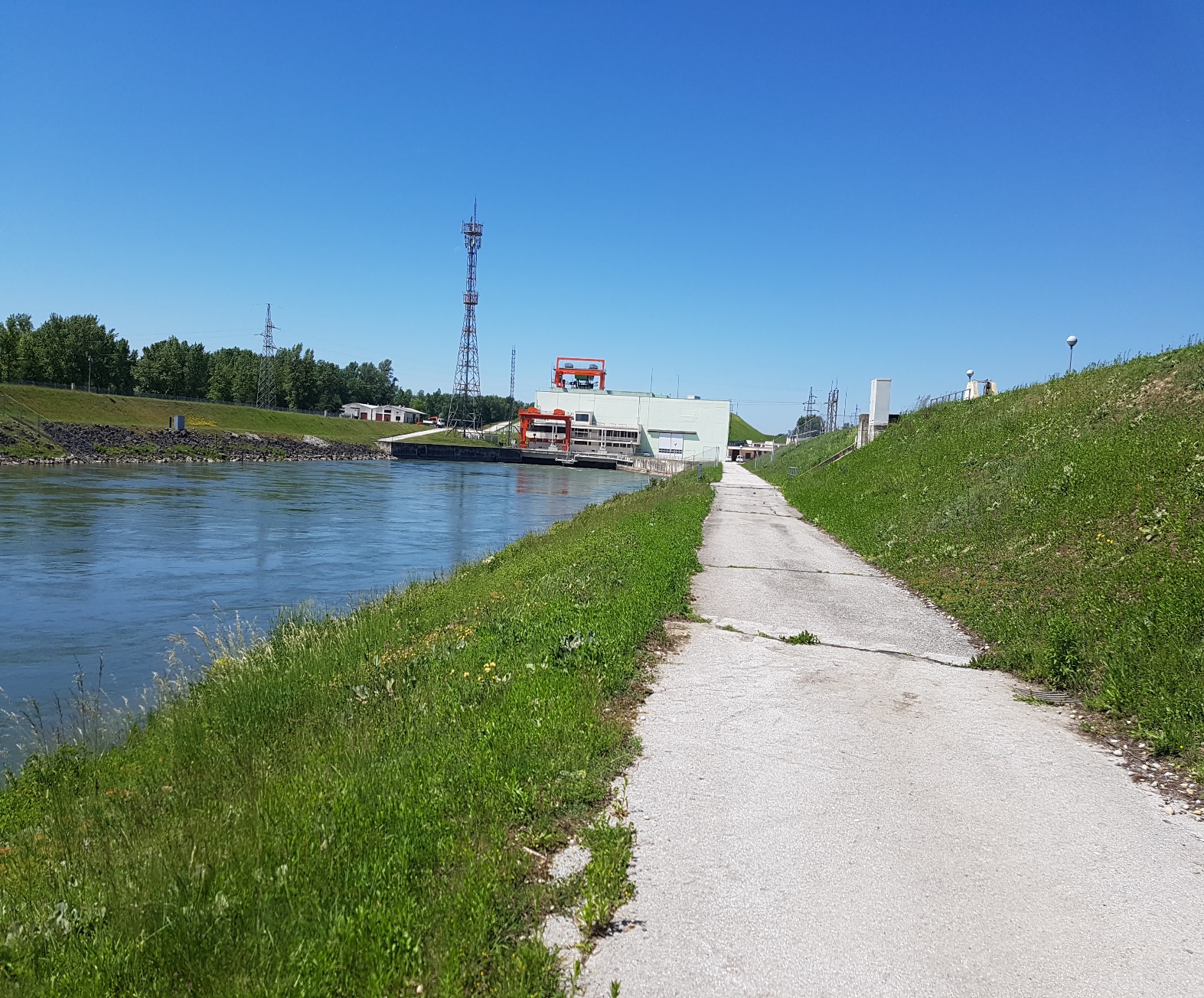 Posjet tvrtki Solvis, 2017.                                        HE Čakovec, 2017.
Izvori materijala korišteni u prezentaciji
za izradu prezentacije korišteni materijali preuzeti iz dokumenta Prezentacija_Skole_20192020.ppt

neke fotografije korištene u prezentaciji preuzete sa školske web stranice, a većini fotografija autor je Marijan Antolković


Autor prezentacije: 
                Marijan Antolković,struč.spec.ing.el.,prof.savjetnik